Конструирование учебного процесса в  деятельностной парадигме
Содержание учебного процесса
Формы и методы организации
учебного процесса
Работа с текстовым 
компонентом
Работа с внетекстовым 
компонентом
Процессуальный компонент
Работа с текстом
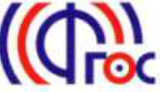 7 класс
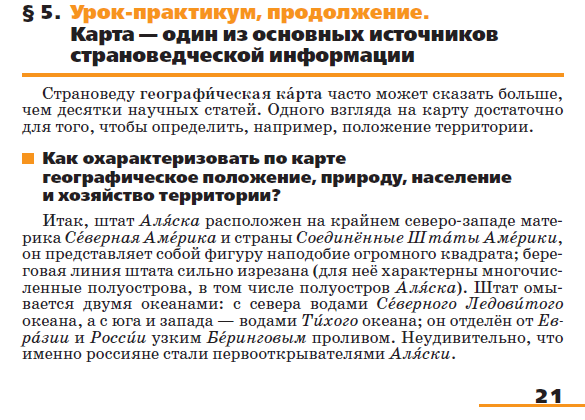 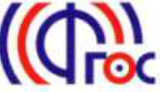 7 класс
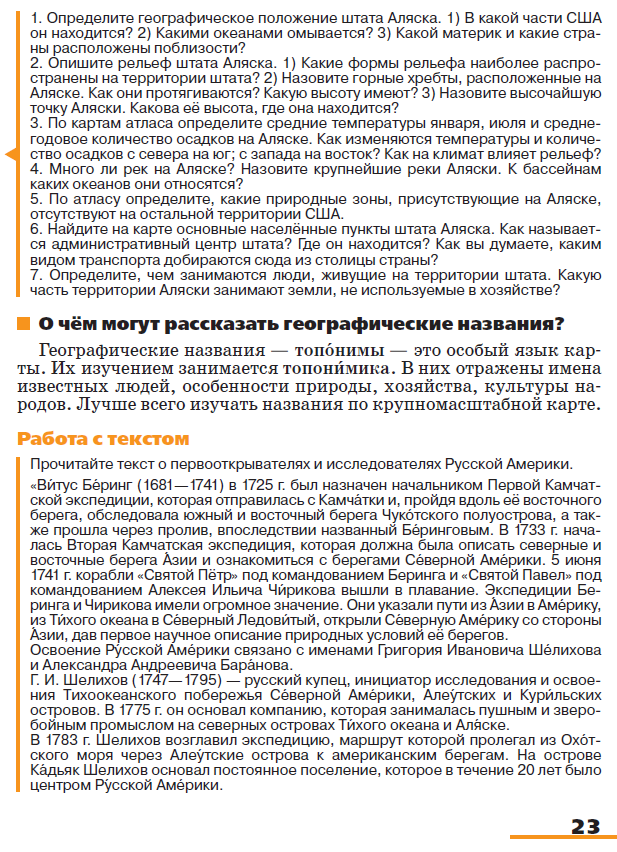 8 класс
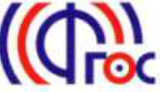 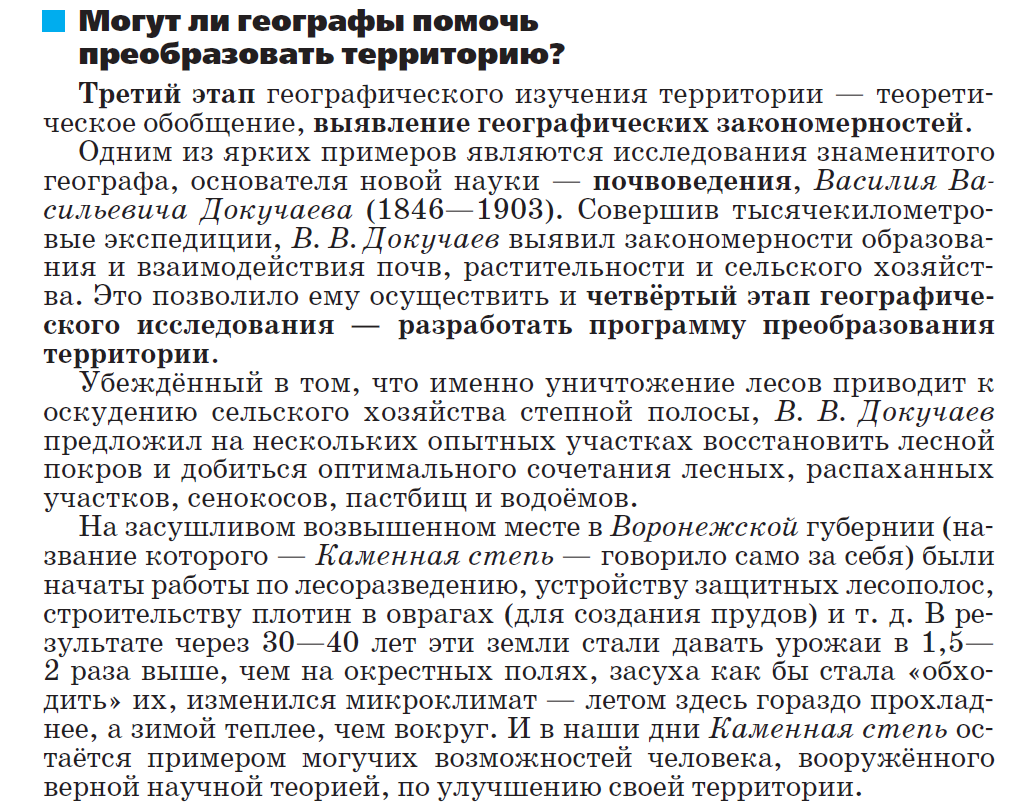 8 класс
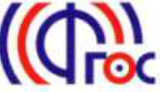 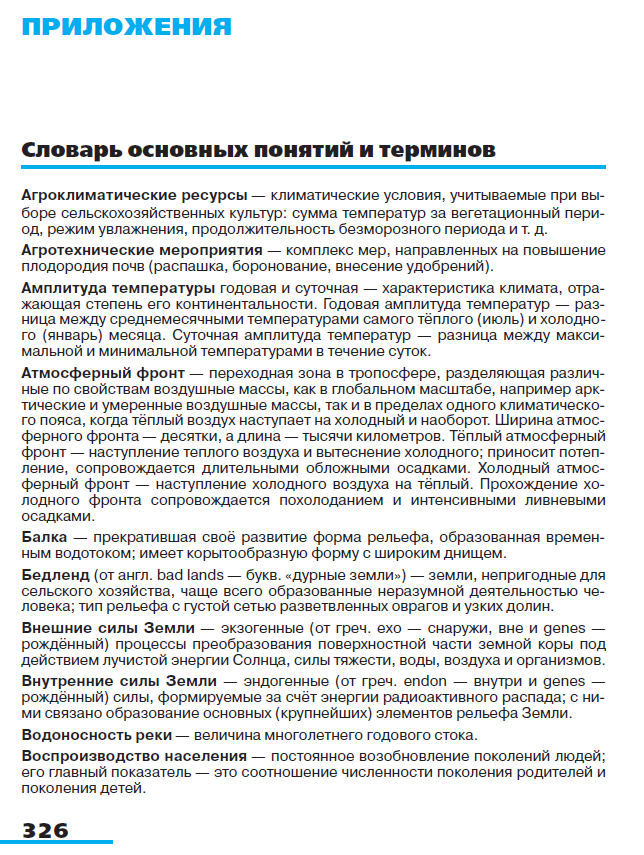 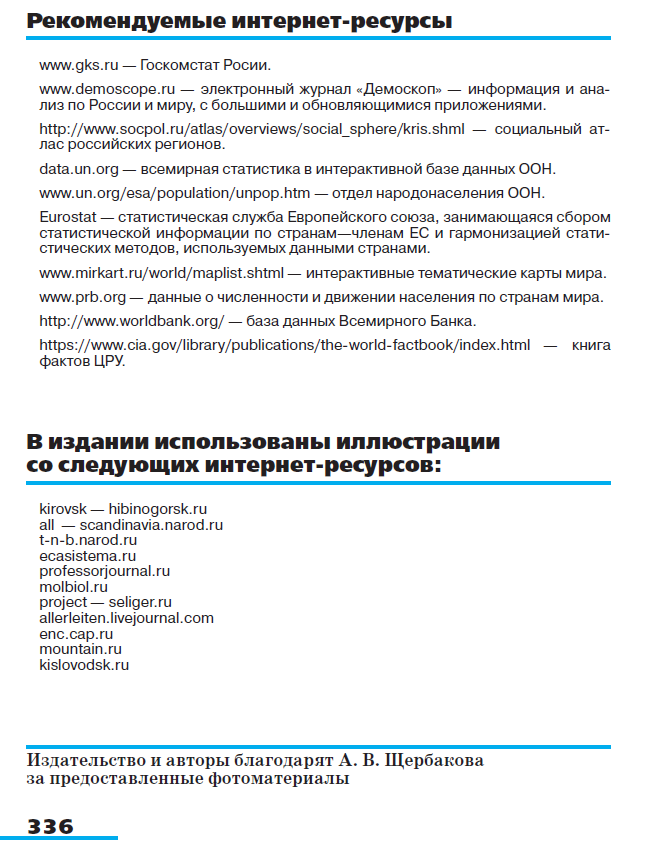 9 класс
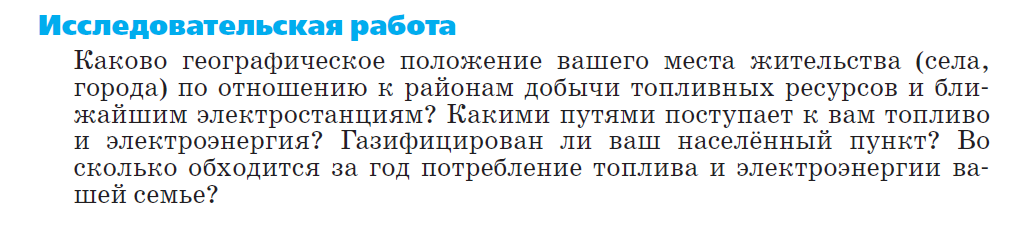 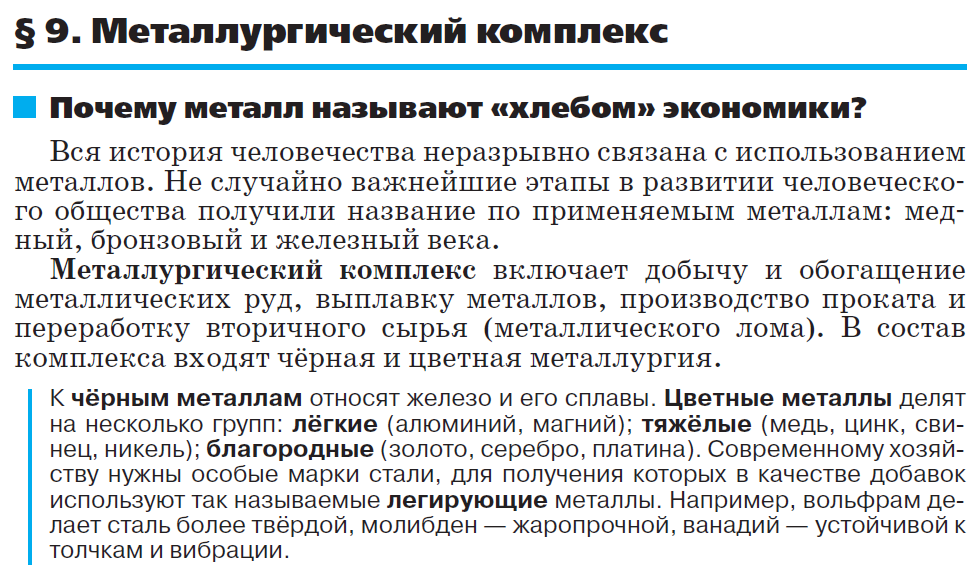 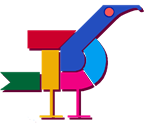 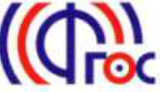 Работа с внетекстовым компонентом
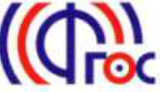 5 класс
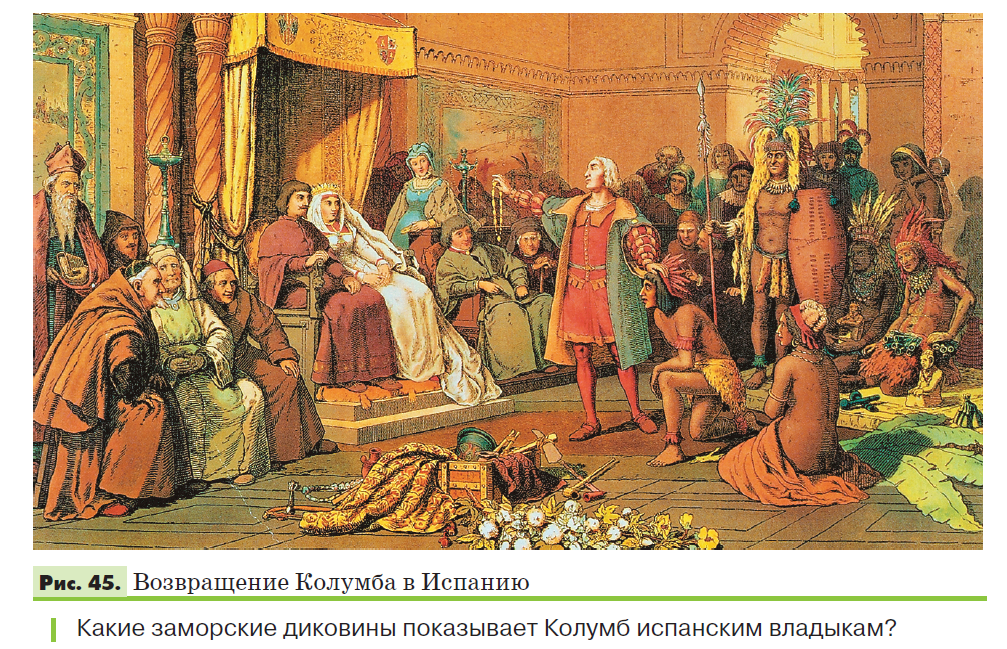 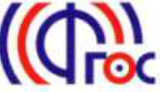 5 класс
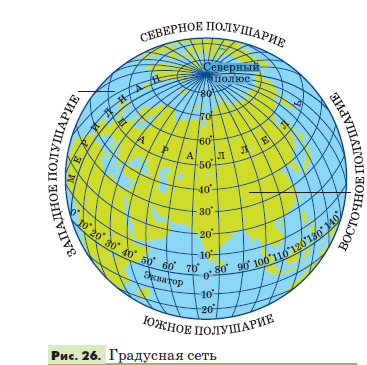 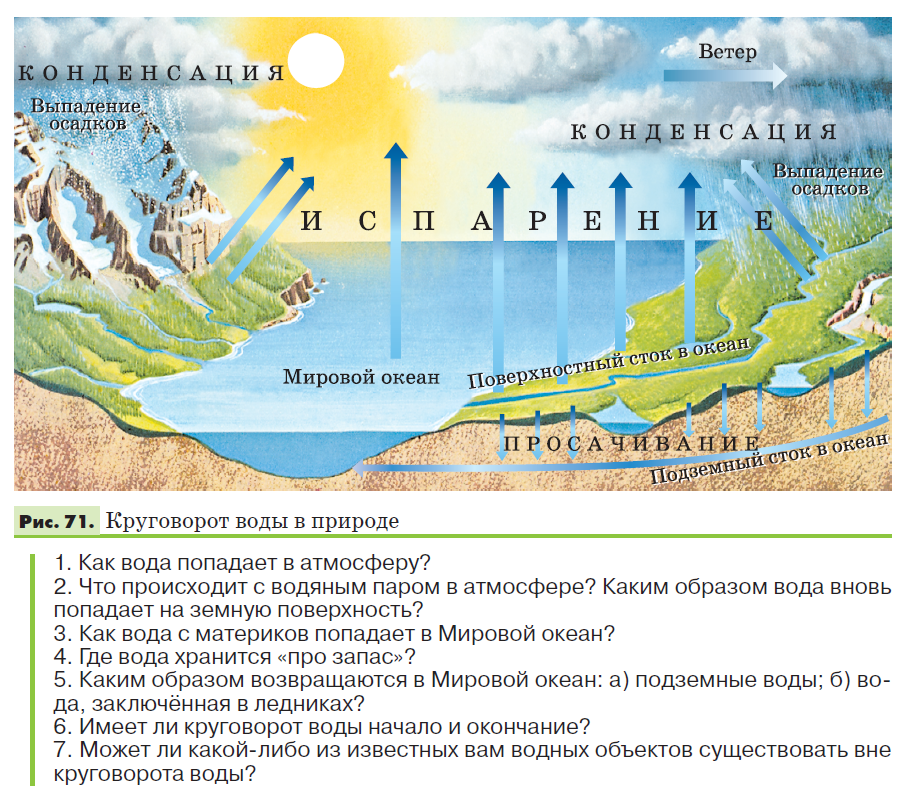 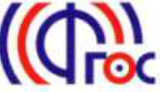 6 класс
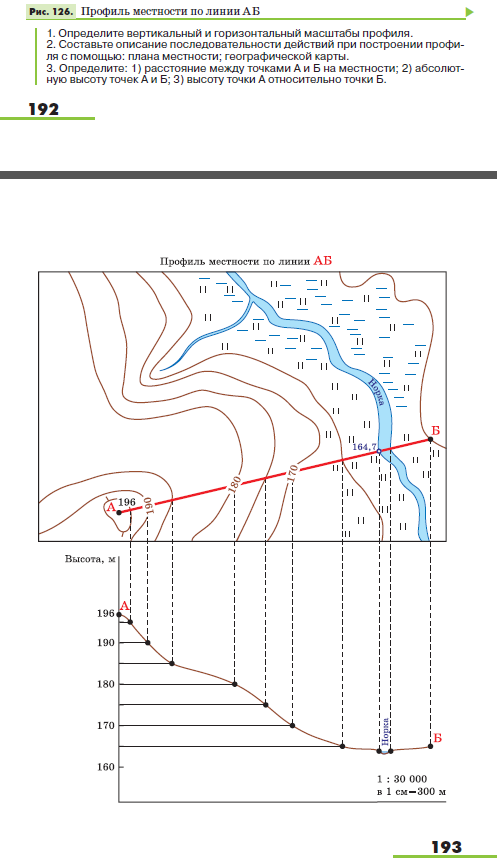 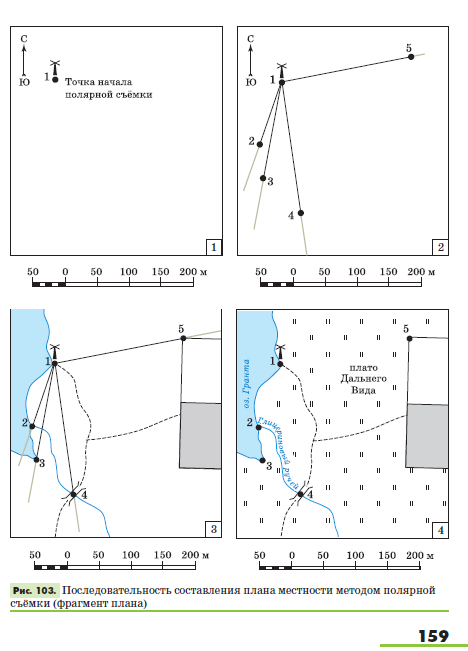 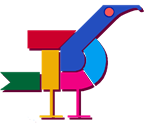 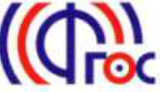 6 класс
7 класс
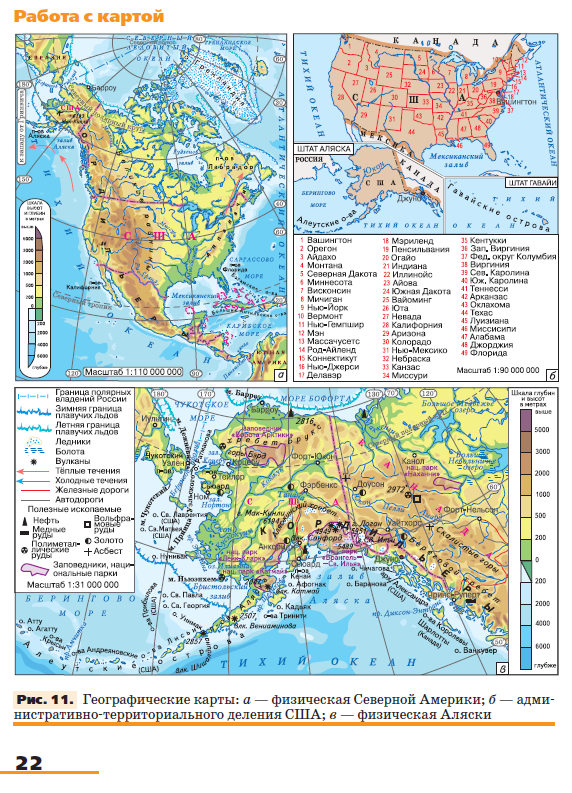 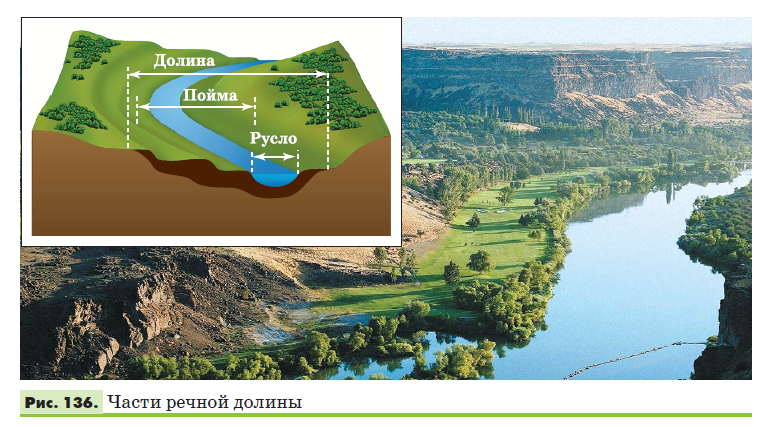 9 класс
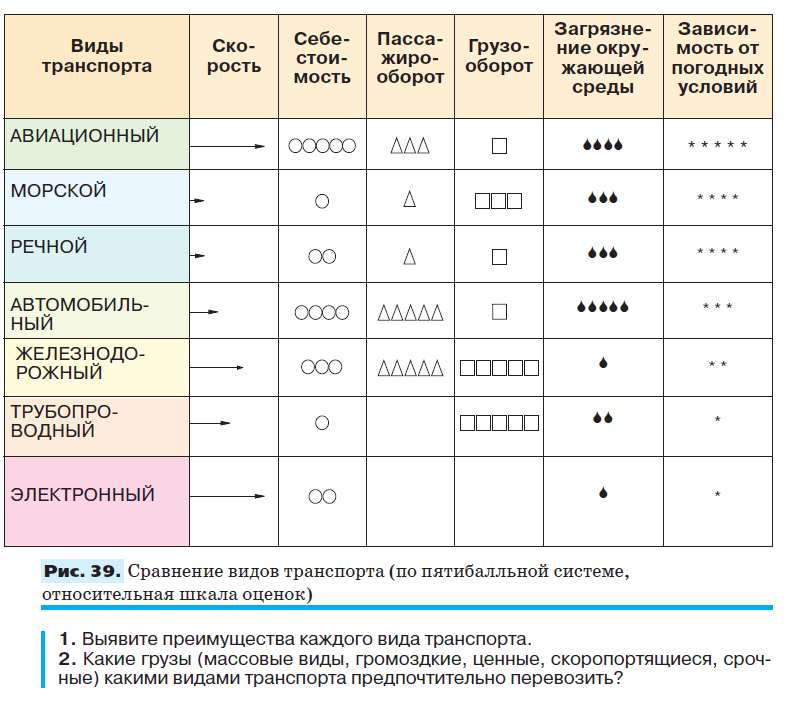 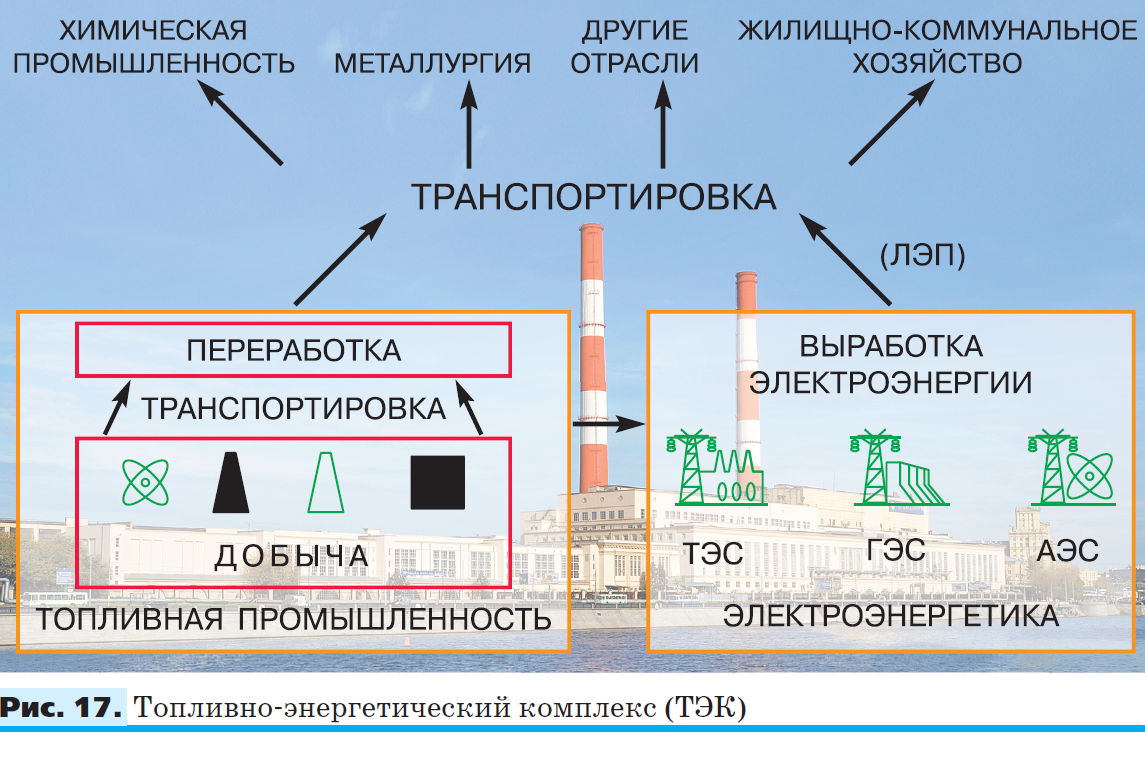 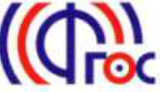 Работа с процессуальным компонентом
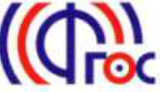 5 класс
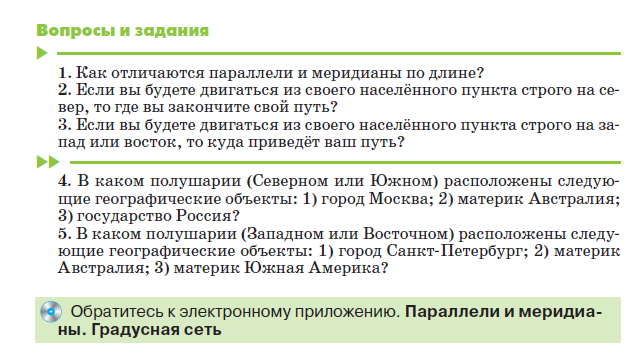 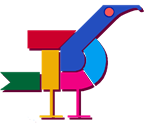 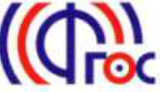 5 класс
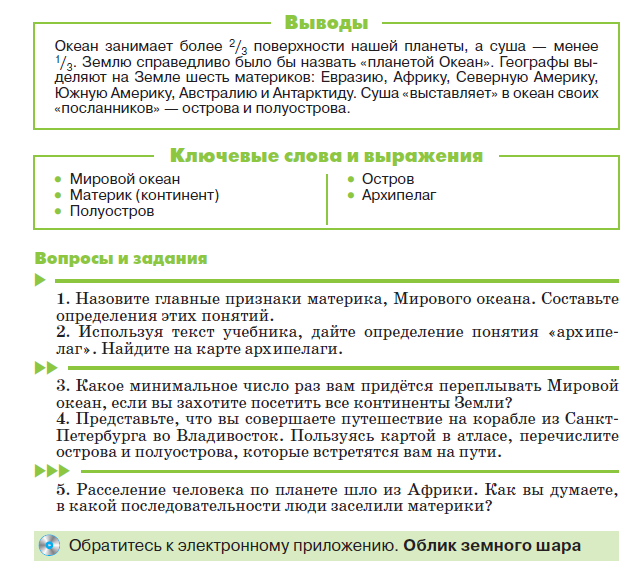 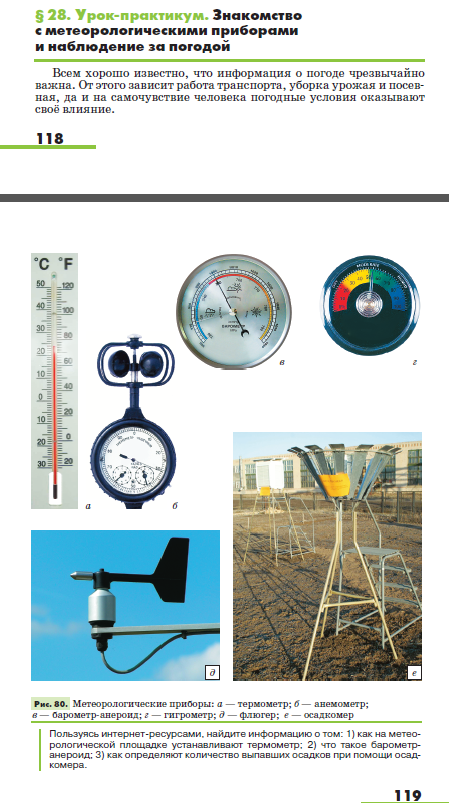 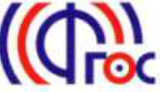 7 класс
8 класс
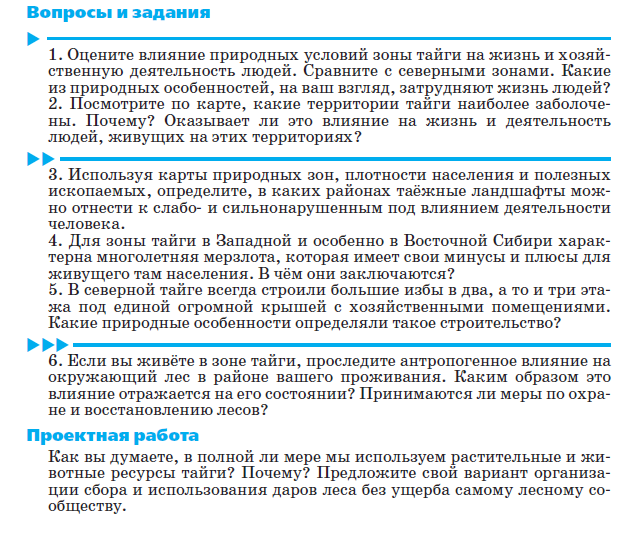 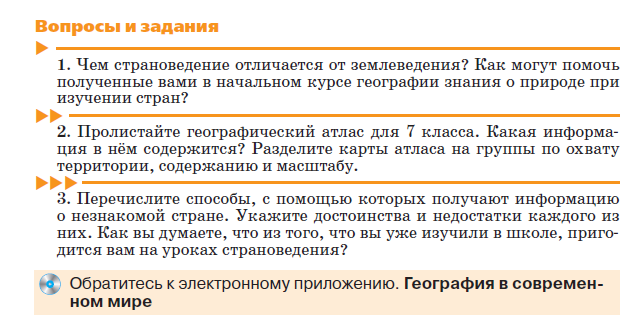 8 класс
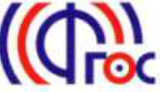 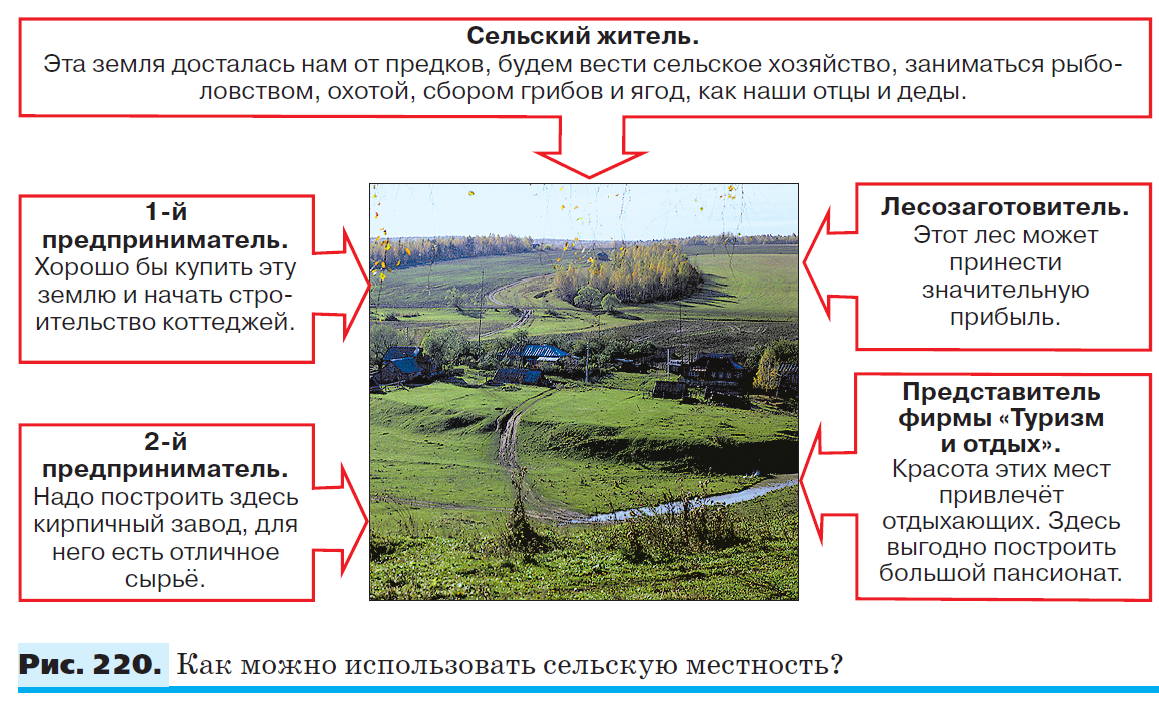